Clinical database management: From raw data through study tabulations to analysis datasets
Inge Christoffer Olsen, Phd 
Diakonhjemmet Hospital, Norway
[Speaker Notes: Thank you for your kind introduction, and the opportunity to give this talk. 
The title of the talk is Clinical database management: From raw data through study tabulations to analysis datasets

Si litt om bakgrunn, CRO, akademia, SAS, Stata]
Introduction
“An experiment is a question which science poses to Nature and a measurement is the recording of Nature's answer”
Max Planck
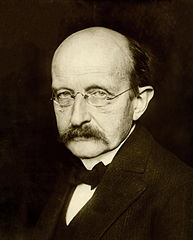 2
[Speaker Notes: I will begin with a quote from the famous physicist Max Planck: ” An experiment is a question which science poses to Nature and a measurement is the recording of Nature's answer”
Meaning we cannot understand Nature without measurements. We need to take care of our measurements!]
Background
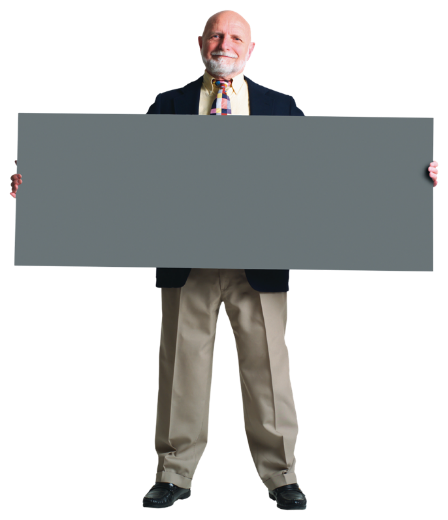 Patient
Study
electronic Case Report Form
Study database
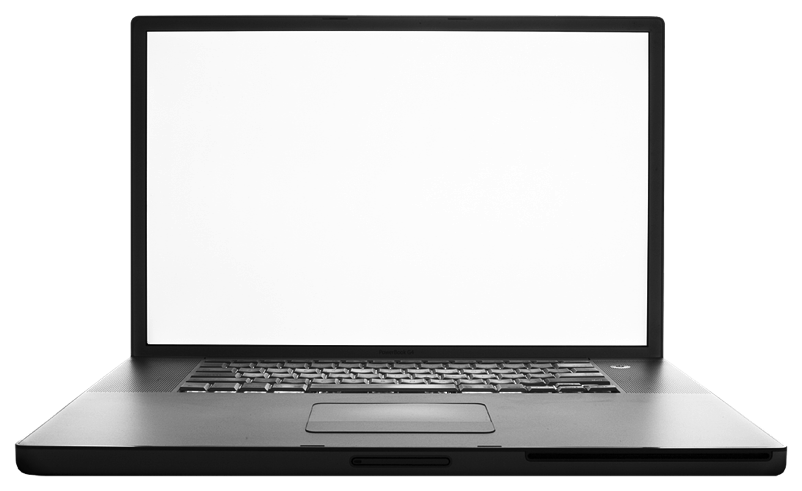 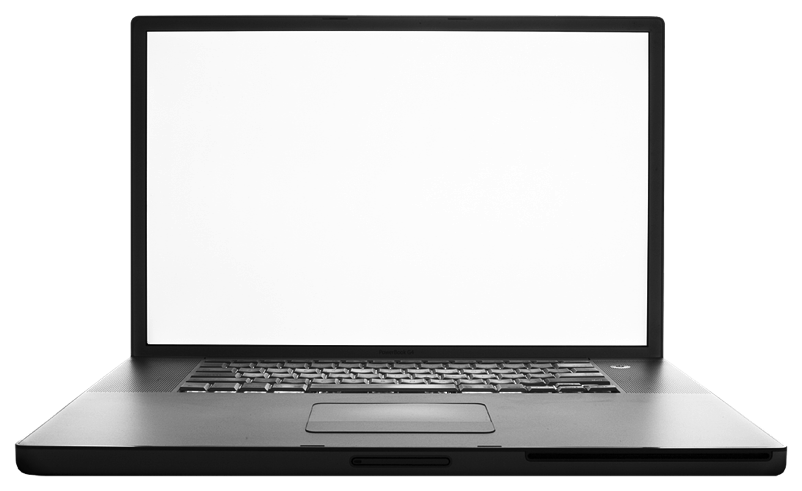 eCRF
SDB
Objective
Make the study database
Transparent
Logical 
Transferable
Ready to analyse
CDISC
Clinical Data Interchange Standards Consortium (CDISC)

Open
Multidisciplinary
Neutral 
Non-profit

The CDISC mission is to develop and support global, platform-independent data standards that enable information system interoperability to improve medical research and related areas of healthcare.

Standards developed in cooperation with international pharmaceutical, academic and governmental stakeholders
Essential for FDA regulatory submissions of new pharmaceuticals
Standards
Protocol
Clinical Data Acquisition Standards Harmonization (CDASH)
eCRF standard
Laboratory Data Model (LAB)
Standard for exchanging lab-results
Study Data Tabulation Model (SDTM)
Structure CRF data within pre-specified domains
Analysis Data Model (ADaM)
Standards for analysis-ready datasets
Idea
7
Strengths
Standardized programs
Recognizable
Transferable
Potentially very efficient
Shown to decrease resources needed by 60% and more if implemented from the protocol on
8
Weaknesses
Rigid
Programming demanding
Designed to be transferable
Text variables
No labels, label values or other Stata specific features
Extreme long format
Not suitable for “non-programmers”
Example
STDM Findings class from an Myleaoid Leukemia RCT
Note no treatment column
10
Idea
To use the basics from CDISC, but without the rigidity of this approach
Use only the SDTM and ADaM utilities
Long but not so long
Keep Stata labelling features
Make accessible for non-programmers
Overview
Examples of TDs
tddm: Demographics
tdsv: Study visits
tdds: Disposition
important events during study such as ICF date, randomisation date, study end date, withdrawal date etc. 
tdtrt: Study treatment information
tdie, tdae, tdcm, tdlb, tdvs etc
Examples of ADs
adsl: Subject level analysis dataset
treatment, populations, baseline adjustments variables
adds: Disposition
For the patient flow figure
adbl: Baseline
Demographics and baseline characteristics
addisact: Disease activity measures (imputed)
For primary and secondary analyses
Discussion
I have presented a setup for clinical study databases based on the CDISC standards
I find the organisation simple and clear
Clear distinction between manipulated and non-manipulated data
Transferal of the database should be followed by a document describing the content
Reserachers used to one large file might find the number of datasets overwhelming and confusing
The end
Thank you!